Year 4: Digestive System Knowledge Mat
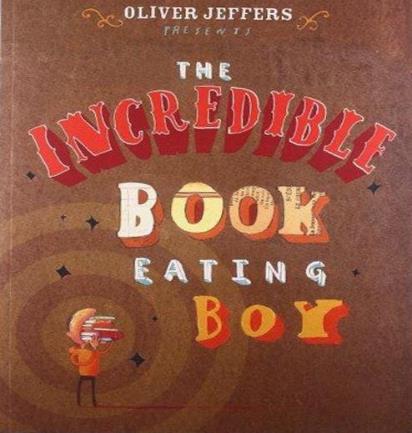